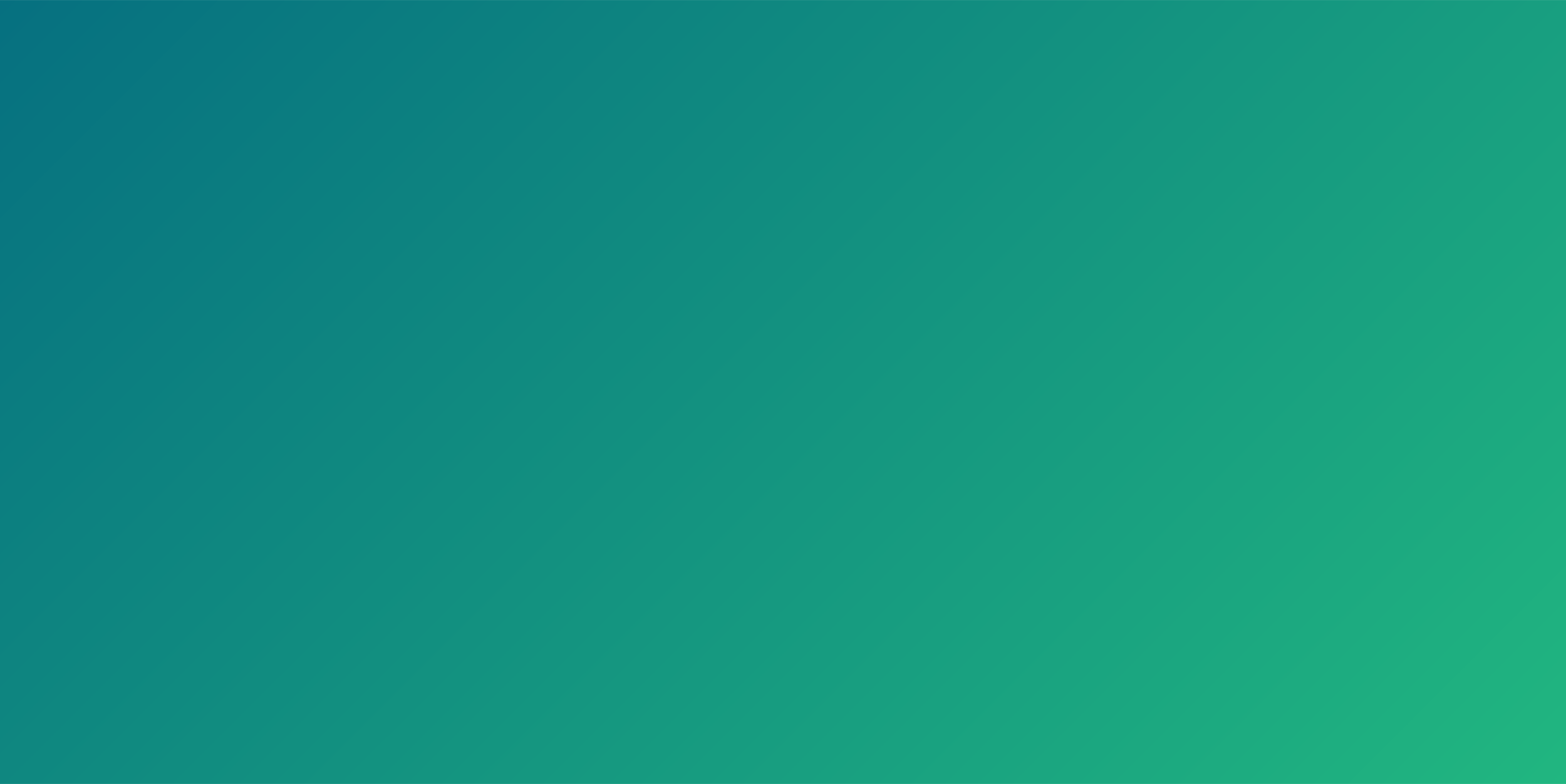 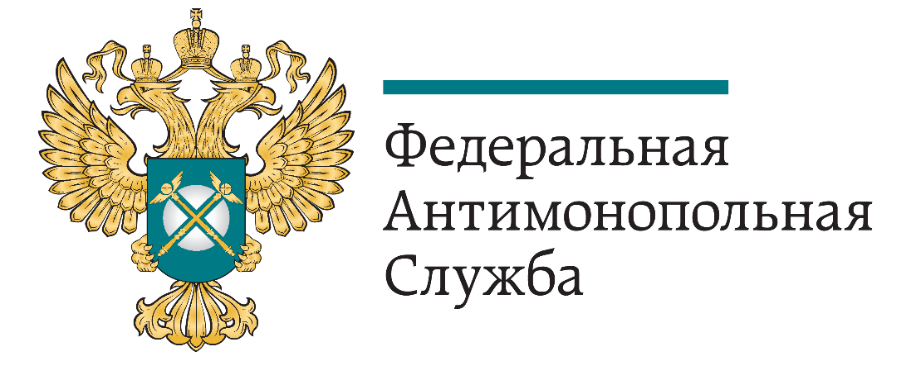 Подходы и проблематика при осуществлении закупок медицинскими организациями в рамках 44-ФЗ
 на примере Курганского УФАС России
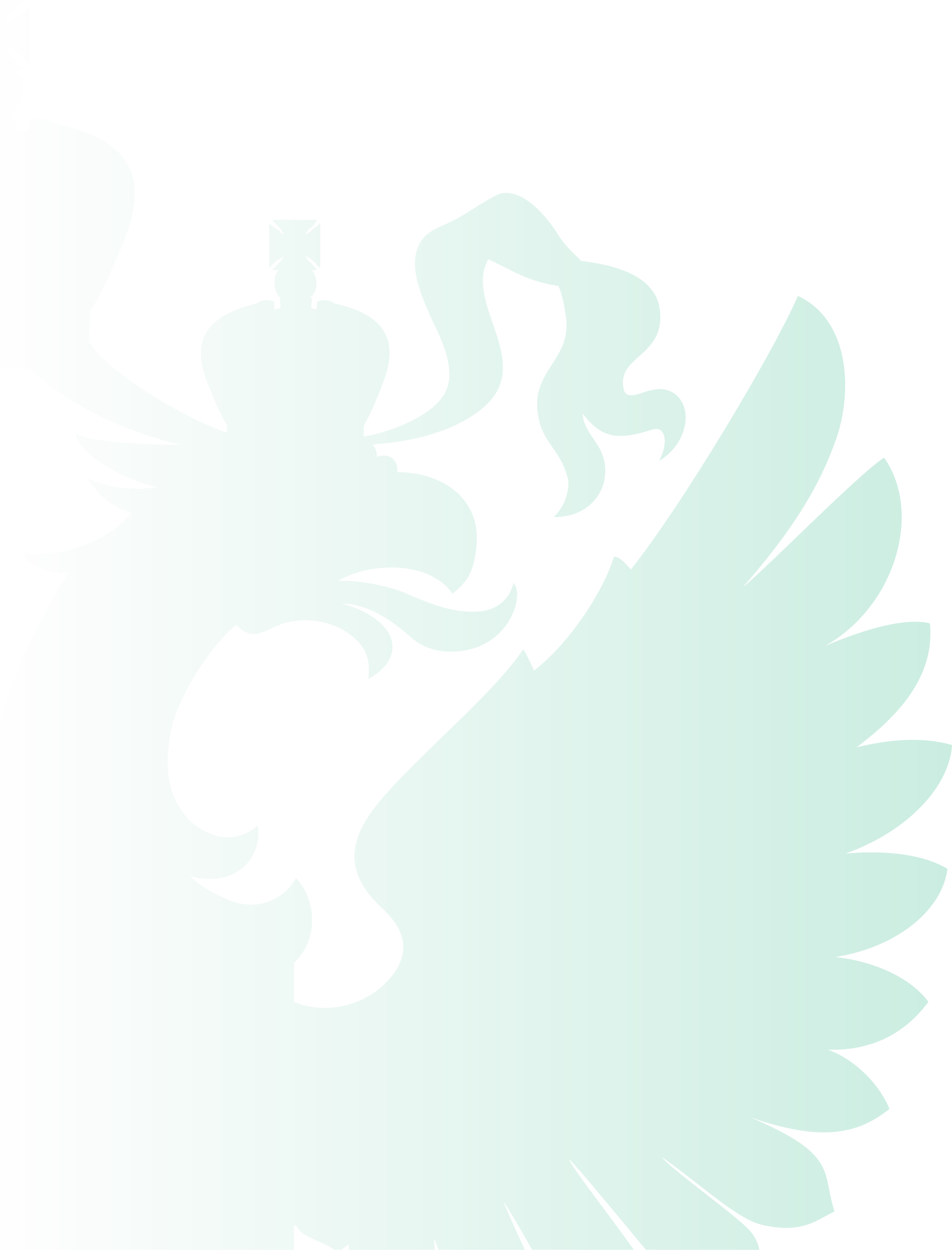 Иванова Алла Викторовна, заместитель руководителя - начальник отдела контроля закупок и антимонопольного регулирования органов власти Курганского УФАС России
Июнь 2023 Г
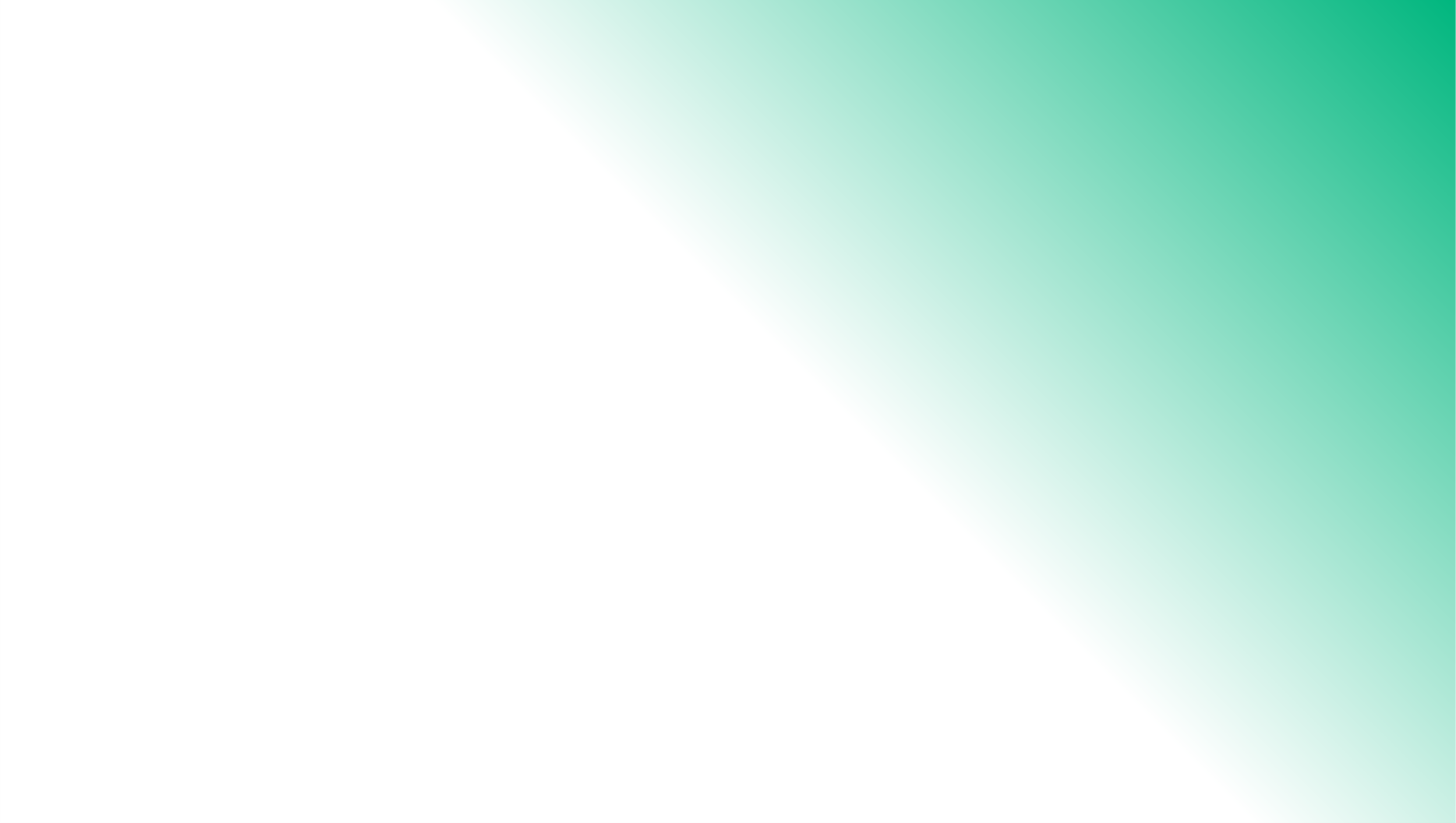 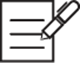 Письмо  ФАС России № ТН/115877/22 от 22.12.2022 «О формировании извещения на закупку лекарственных препаратов с МНН «Адалимумаб»
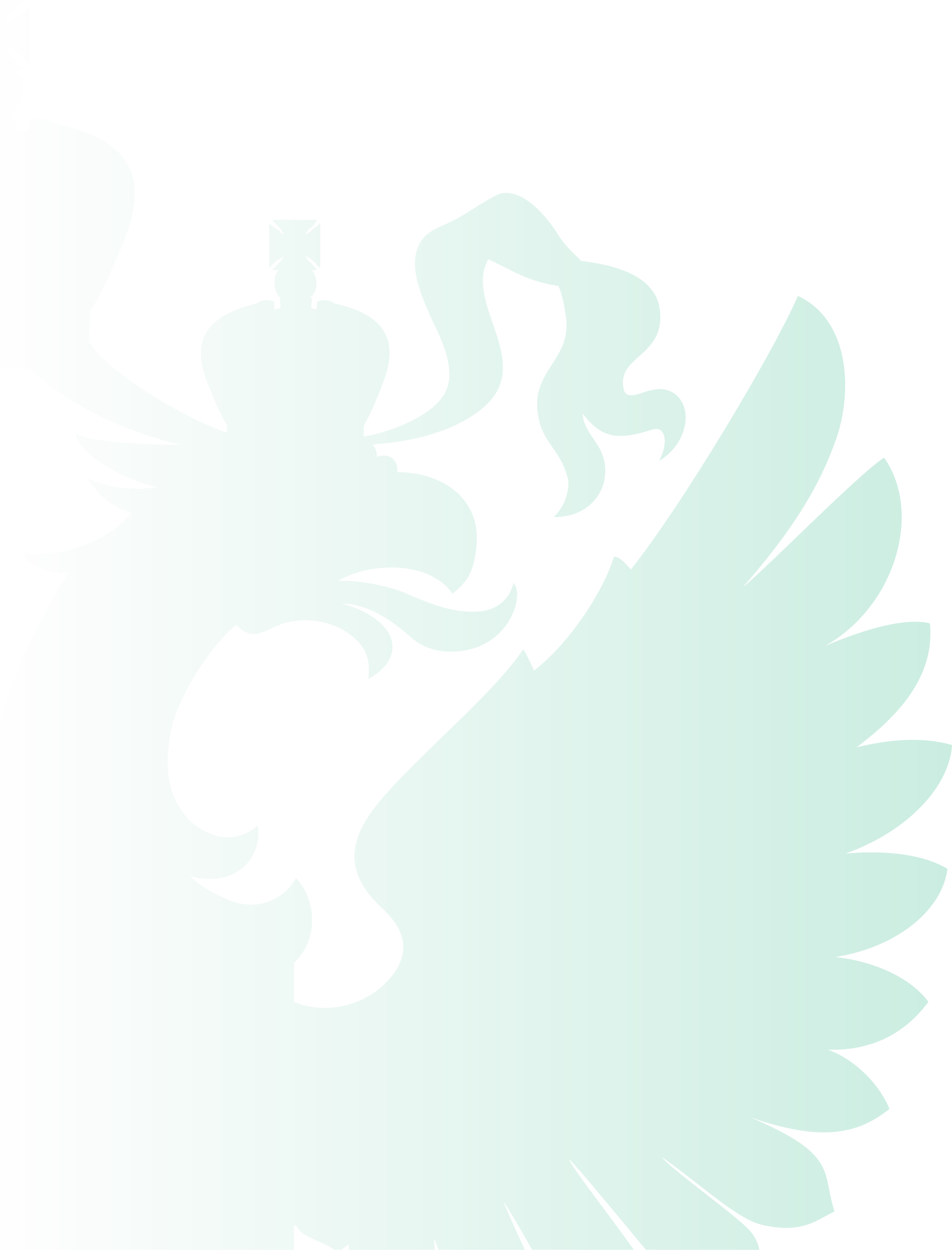 ! Государственный реестр лекарственных средств   https://grls.rosminzdrav.ru/
! Постановление  Правительства Российской Федерации от 05.09.2020 № 1360 "О порядке 
определения взаимозаменяемости лекарственных препаратов для медицинского применения" вместе с "Правилами  определения взаимозаменяемости лекарственных препаратов для медицинского применения"
МНН «Адалимумаб» «раствор для подкожного введения»
ТН «Эксэмптия» в дозировке «40 мг/0,8 мл» (держатель/владелец регистрационного удостоверения ООО «ПСК Фарма», Россия)
ТН«Хумира» в дозировке «100 мг/мл» (держатель/владелец регистрационного удостоверения ООО «ЭббВи», Россия)
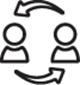 взаимозаменяемыми лекарственные препараты
при применении лекарственных препаратов с МНН «Адалимумаб» в лекарственной форме «раствор для подкожного введения» в дозировке 40 мг/0,8 мл наблюдается достижение эквивалентного терапевтического эффекта у пациентов с патологиями согласно разделу «Показания к применению», в том числе у детей (Письмо ФГБУ «НЦЭСМП» Минздрава России от 29.11.2022 № 27716)
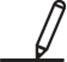 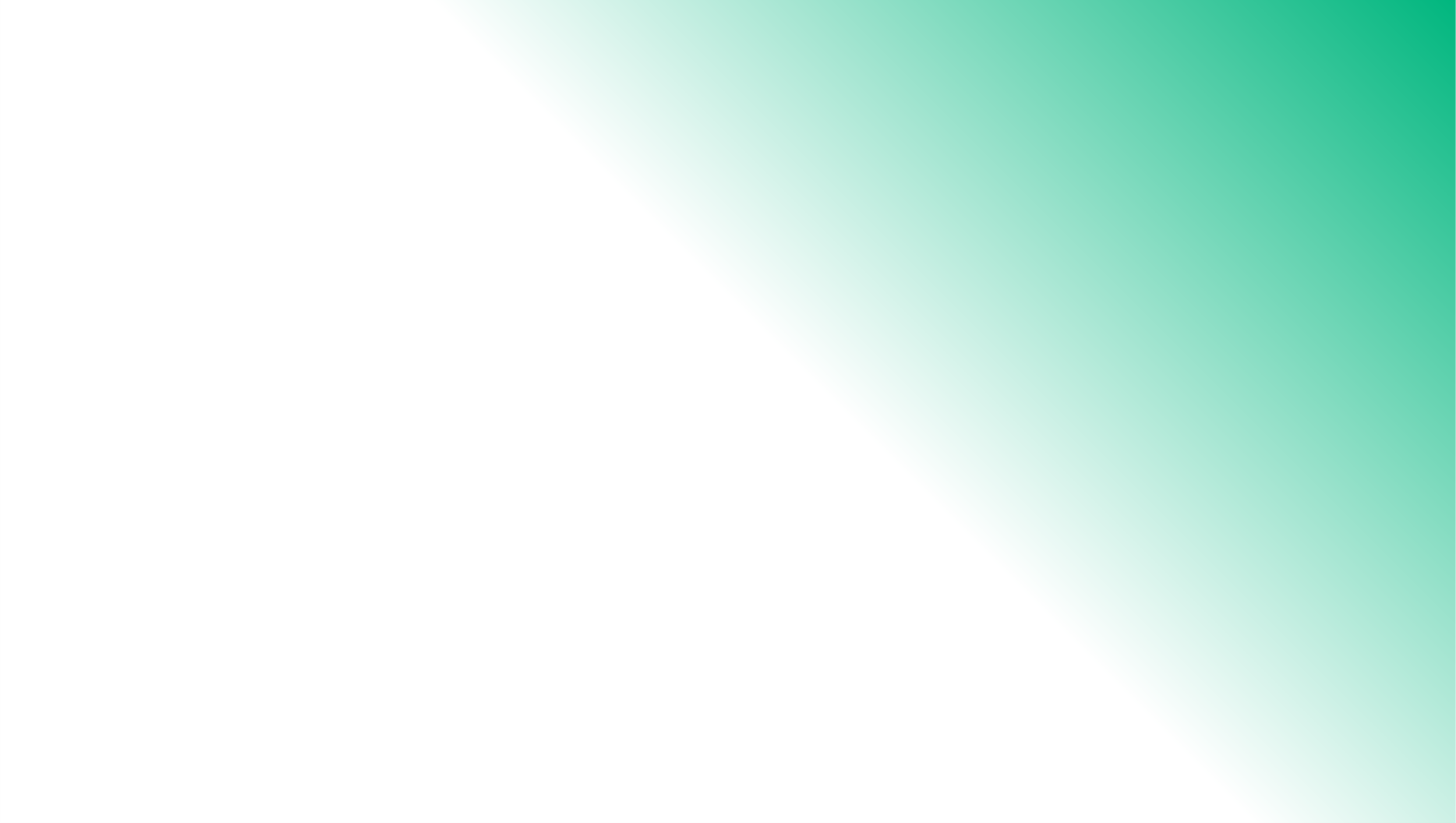 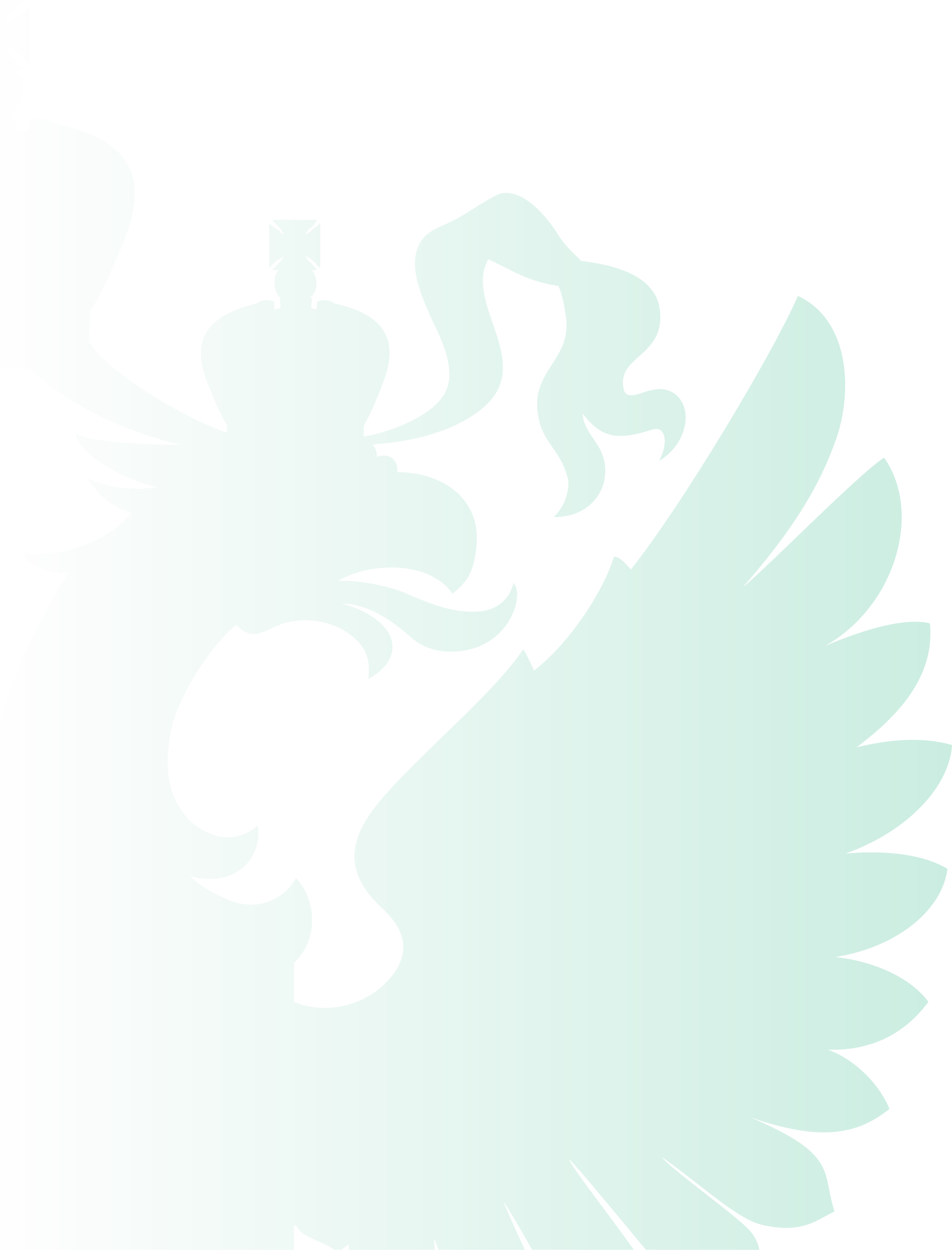 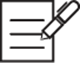 О формировании извещения на закупку лекарственных препаратов с МНН «ИНСУЛИН АСПАРТ»
извещение № 0343200020122000261 (РЕШЕНИЕ 045/06/33-262/2022 ОТ 02.12.2022)
МНН: ИНСУЛИН АСПАРТ с содержанием вспомогательного вещества «никотинамид»
! Постановление  Правительства Российской Федерации от 15.11.2017 № 1380 "Об особенностях описания лекарственных препаратов для медицинского применения, являющихся объектом закупки для обеспечения государственных и муниципальных нужд"
Письмо ФАС России от 31.05.2022 № МШ/52746/22 
при описании закупки лекарственного препарата с МНН «Инсулин аспарт» надлежащим обоснованием включения требования о наличии вспомогательного вещества может являться необходимость закупки лекарственного препарата для назначения пациентам по медицинским показаниям (индивидуальная непереносимость, по жизненным показаниям) по решению врачебной комиссии или для нужд специализированного подразделения медицинской организации, где отличительные свойства указанного лекарственного препарата имеют терапевтическое значение.
Письмо ФГБУ «НЦЭСМП» Минздрава России от 05.04.2023 № 6567  
«Инсулин аспарт» со вспомогательным веществом по сравнению с «Инсулин аспарт» продемонстрировал значительное более раннее начало действия; обеспечивал в клинических исследованиях лучший гликемический контроль после приема пищи без увеличения общего риска развития тяжелых или поврежденных гипогликемий. Эффект у детей был более, чем на 30% выше по сравнению с изменениями концентраций глюкозы плазмы  через 1 и 2 ч после приема пищи.
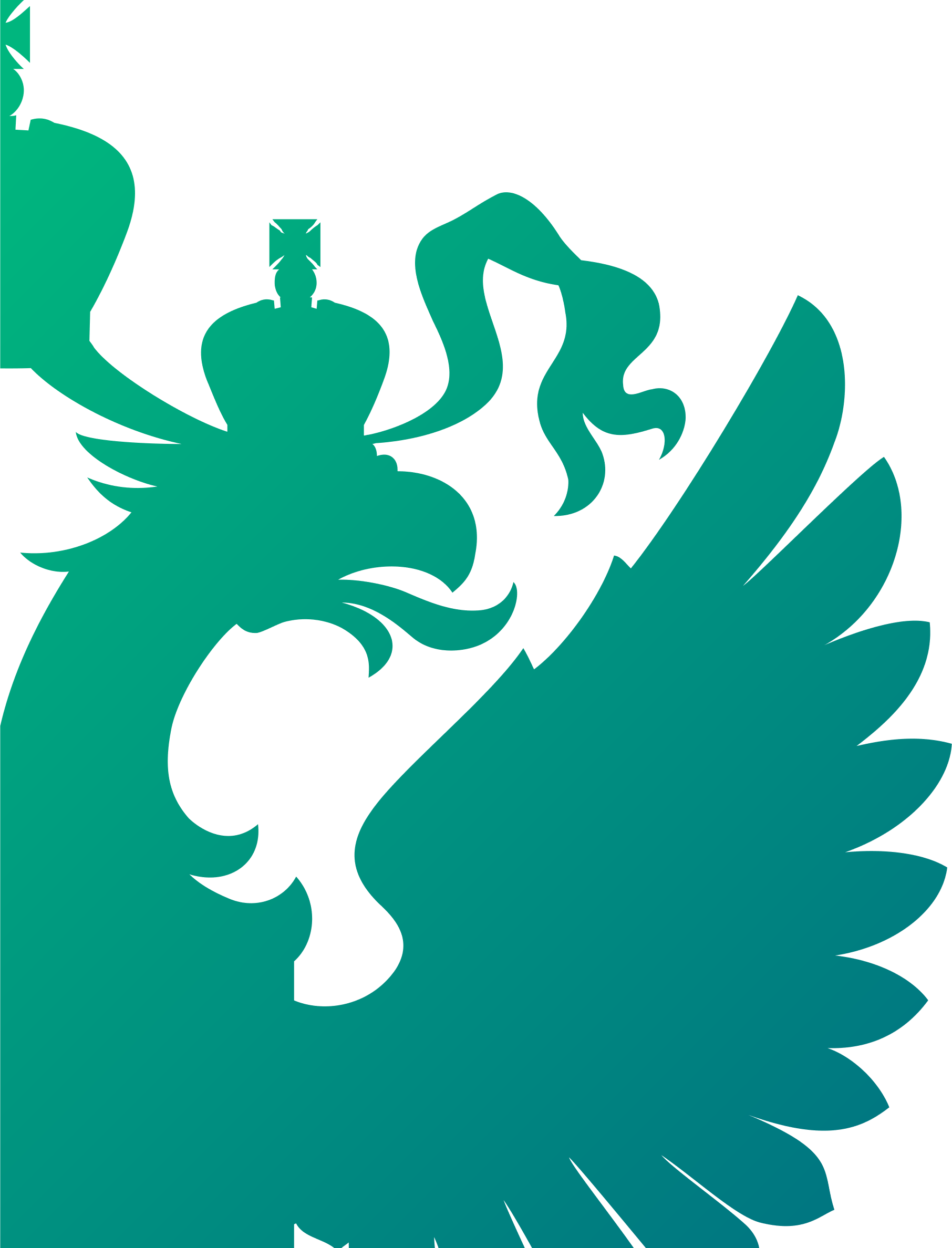 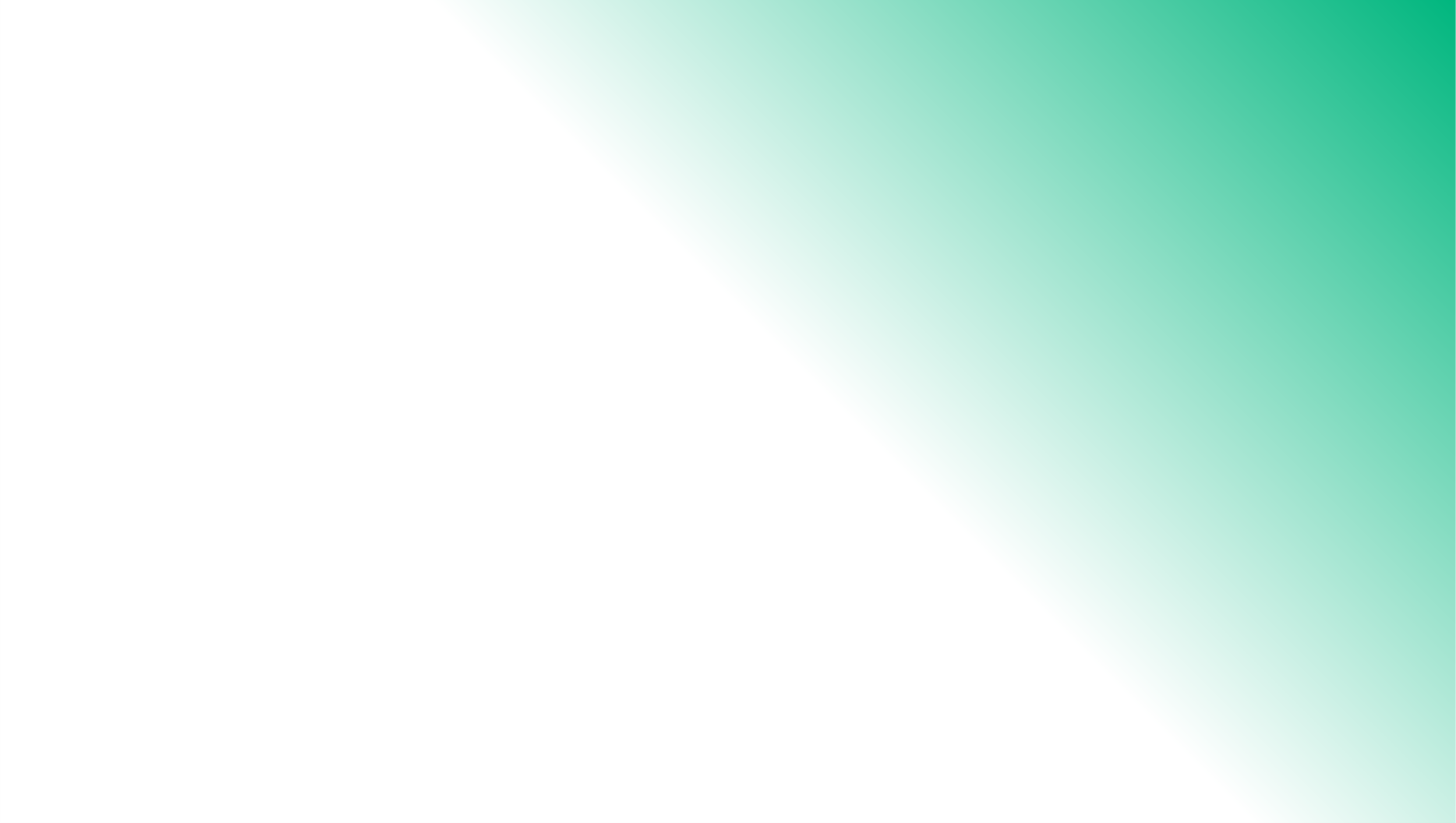 Применение Постановления Правительства № 1289 «Об ограничениях и условиях допуска происходящих из иностранных государств лекарственных препаратов, включенных в перечень жизненно необходимых и важнейших лекарственных препаратов, для целей осуществления закупок для обеспечения государственных и муниципальных нужд»
П.1 ПП 1289
Заказчик отклоняет все заявки из иностранных государств за исключение ЕАЭС, ДНР, ЛНР, в том числе о поставке 2 и более лекарственных препаратов, страной происхождения хотя бы одного из которых не является государство - член ЕАЭС и ДНР, ЛНР, при условии, что на участие в определении поставщика подано не менее 2 заявок, которые удовлетворяют требованиям извещения и которые одновременно:
страной происхождения являются государства - члены ЕАЭС и (или) ДНР, ЛНР;
не содержат предложений о поставке лекарственных препаратов одного и того же производителя либо производителей, входящих в одну группу лиц.
П.1 (1) ПП 1289
После отклонения, хотя бы одна заявка содержит предложение все стадии производства которых, в том числе синтез молекулы действующего вещества при производстве фарм. субстанций, осуществляются на территориях государств - членов ЕАЭС, и при этом сведения о таких фарм. субстанциях в установленном порядке включены в рег. досье на эти препараты, в отношении таких лекарственных препаратов применяются условия допуска для целей осуществления закупок товаров, происходящих из иностранного государства или группы иностранных государств, установленные федеральным органом исполнительной власти, осуществляющим функции по выработке государственной политики и нормативно-правовому регулированию в сфере осуществления закупок.
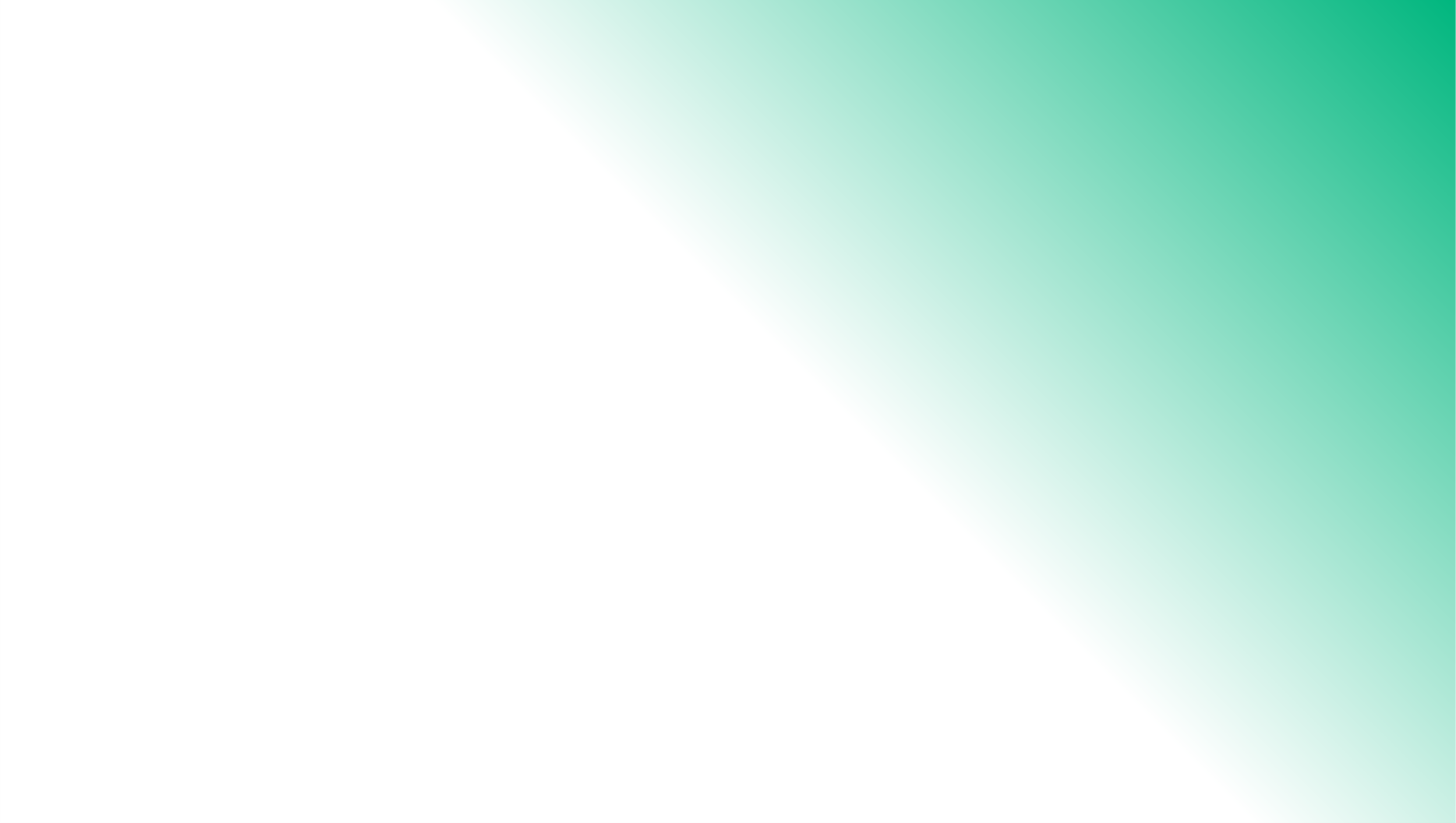 Применение ПП 1289
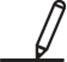 П.1 (2) ПП 1289
Подтверждением фарм. субстанции требованиям, указанным в пункте 1(1) ПП 1289, согласно пункту 1(2) ПП 1289 является:
декларирование участником закупки в заявке сведений о документе, подтверждающем соответствие производителя лекарственных средств;
сведения о документе о стадиях технологического процесса производства лекарственного средства для медицинского применения, осуществляемых на территории ЕАЭС (в том числе о стадиях производства молекулы действующего вещества фарм. субстанции), выдаваемом Минпромторгом.
 П.2 ПП 1289 Подтверждением страны происхождения:
сертификат о происхождении товара (СТ-1);
заключение о подтверждении производства Минпромторга;
сертификат о происхождении товара, выдаваемый уполномоченными органами ДНР, ЛНР
Письмо Минпромторга России от 21.02.2022 № ОВ-13429/19
СП подтверждает возможность осуществления стадий технологического процесса производства лекарственного средства
 Прочерк в подпункте 2.А.1. «Стадии производства до получения молекулы» документа СП, в случае производства фарм. субстанции означает, что заявитель не указал в заявлении на выдачу документа СП стадию производства фарм. субстанции до получения молекулы либо не подтвердил
В таком случае документ СП не подтверждает, что все стадии производства лекарственного препарата, в том числе синтез молекулы действующего вещества при производстве фарм.субстанции, осуществлены на территории Союза
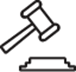 Дело №А34-16647/2022 извещение № 0843500000222002874
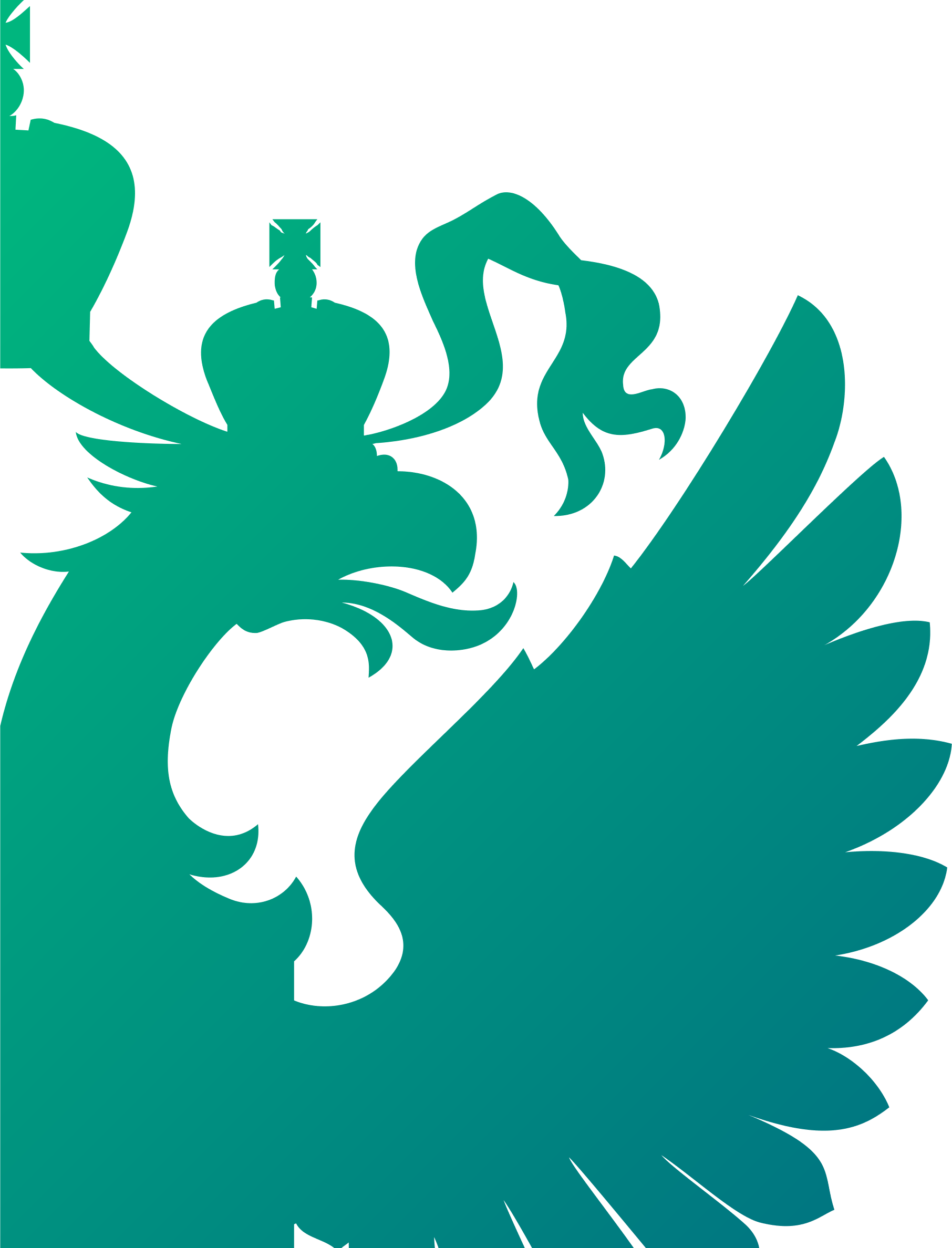 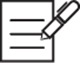 Закупка лекарственного препарата с МНН «Йогексол»
! Постановление  Правительства Российской Федерации от 15.11.2017 № 1380 "Об особенностях описания лекарственных препаратов для медицинского применения, являющихся объектом закупки для обеспечения государственных и муниципальных нужд"
п.п. «и» пункта 5 Постановления № 1380  «не допускается указывать характеристики лекарственных препаратов, содержащиеся в инструкциях по применению лекарственных препаратов, указывающие на конкретного производителя лекарственного препарата»
Письма ФАС России от 03.05.2023 № МШ/34755/23 и от 21.06.2023 № МШ/48652/23
Неправомерно указывать в описании объекта закупки с МНН «Йогексол» на возможность нагрева лекарственного препарата до температуры тела ( 37 °C), при условии  наличия прямого указания на данную возможность в инструкции
 хранение лекарственных препаратов при температуре 37 °C в течении 1 суток- 1 месяца перед применением  соответствует единственному производителю
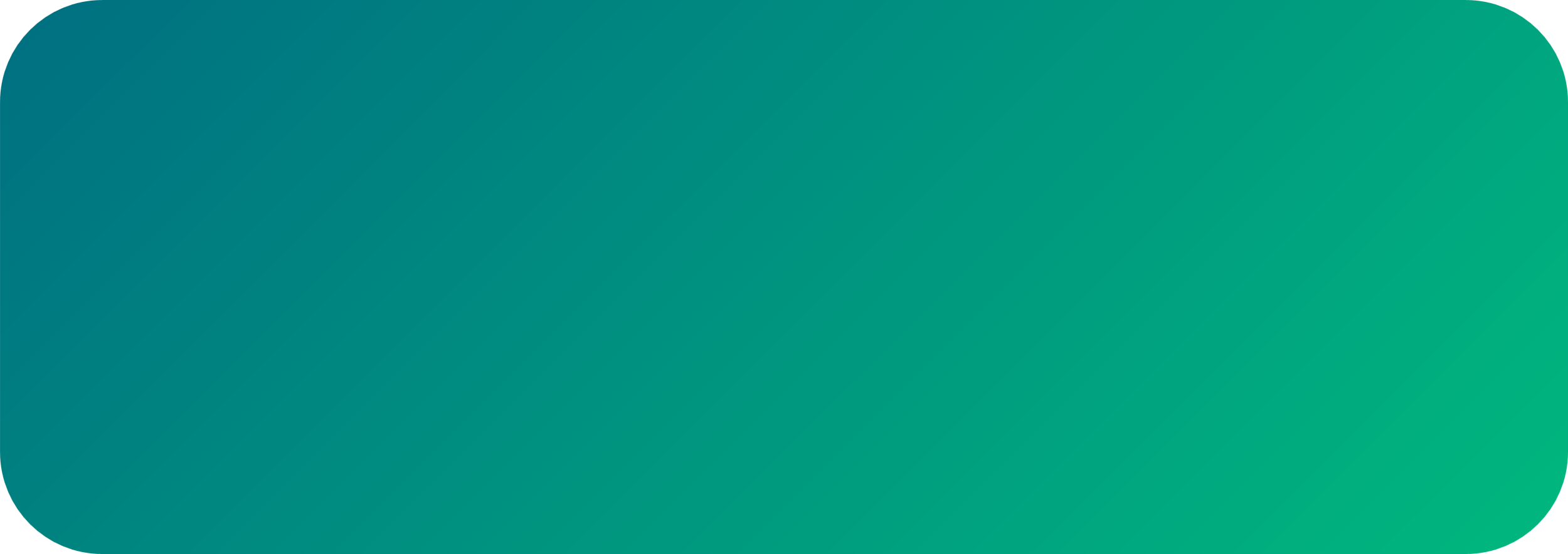 Письмо ФГБУ «НЦЭСМП» Минздрава России от 23.03.2023 № 5623
представленные в инструкции по медицинскому применению лекарственного препарата «Омнипак» сведения о возможности нагрева до температуры тела (до 37 °C) не являются исключительной особенностью данного лекарственного препарата и относятся ко всем лекарственным препаратам с МНН «Йогексол»
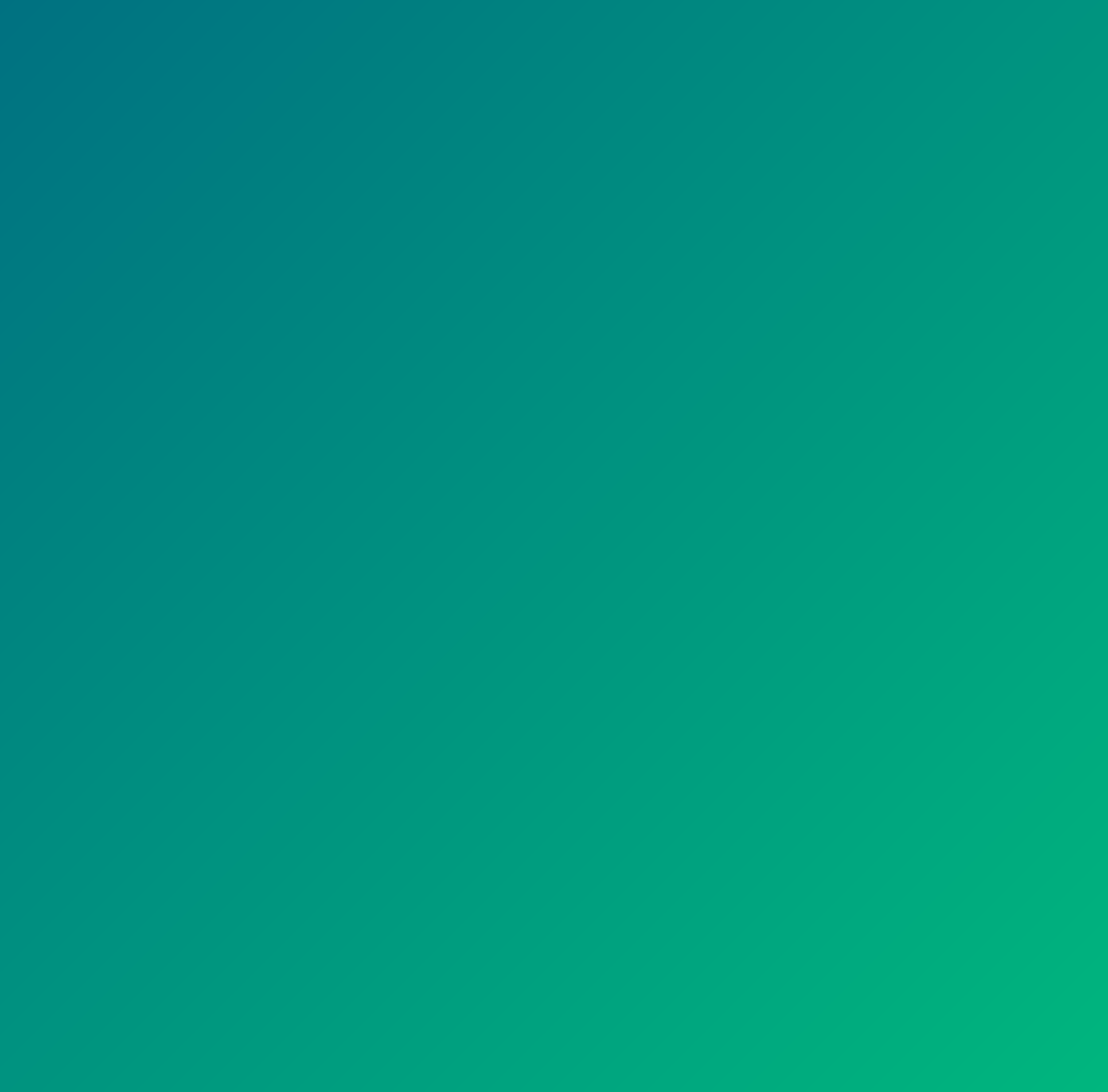 Приказ Минздрава России № 4н
НКМИ по видам 
по группам и подгруппам медицинских изделий (формируется в эл.виде, https://roszdravnadzor.gov.ru)
каждый отдельный вид медицинского изделия обладает уникальным идентификационным номером записи в формате шестизначного кода
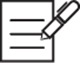 Постановление от 19.04.2021 г. № 620 «О требовании к формированию лотов при осуществлении закупок медицинских изделий, являющихся объектом закупки для обеспечения государственных и муниципальных нужд»
Примеры
п.1 ПП № 620 не могут быть предметом одного контракта (одного лота) мед.изд. различных видов, при условии, что значение НМЦК (цены лота) превышает:
600 тыс. рублей - объем денежных средств в предшествующем году составил менее 50 млн. рублей;
1 млн. рублей - объем денежных средств в предшествующем году составил от 50 млн. рублей до 100 млн. рублей;
1,5 млн. рублей - объем денежных средств составил более 100 млн. рублей.
Извещение № 0843500000222006601
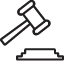 А34-8617/2022; А34-2516/2022; 
А34-2517/2022; А34-2515/2022
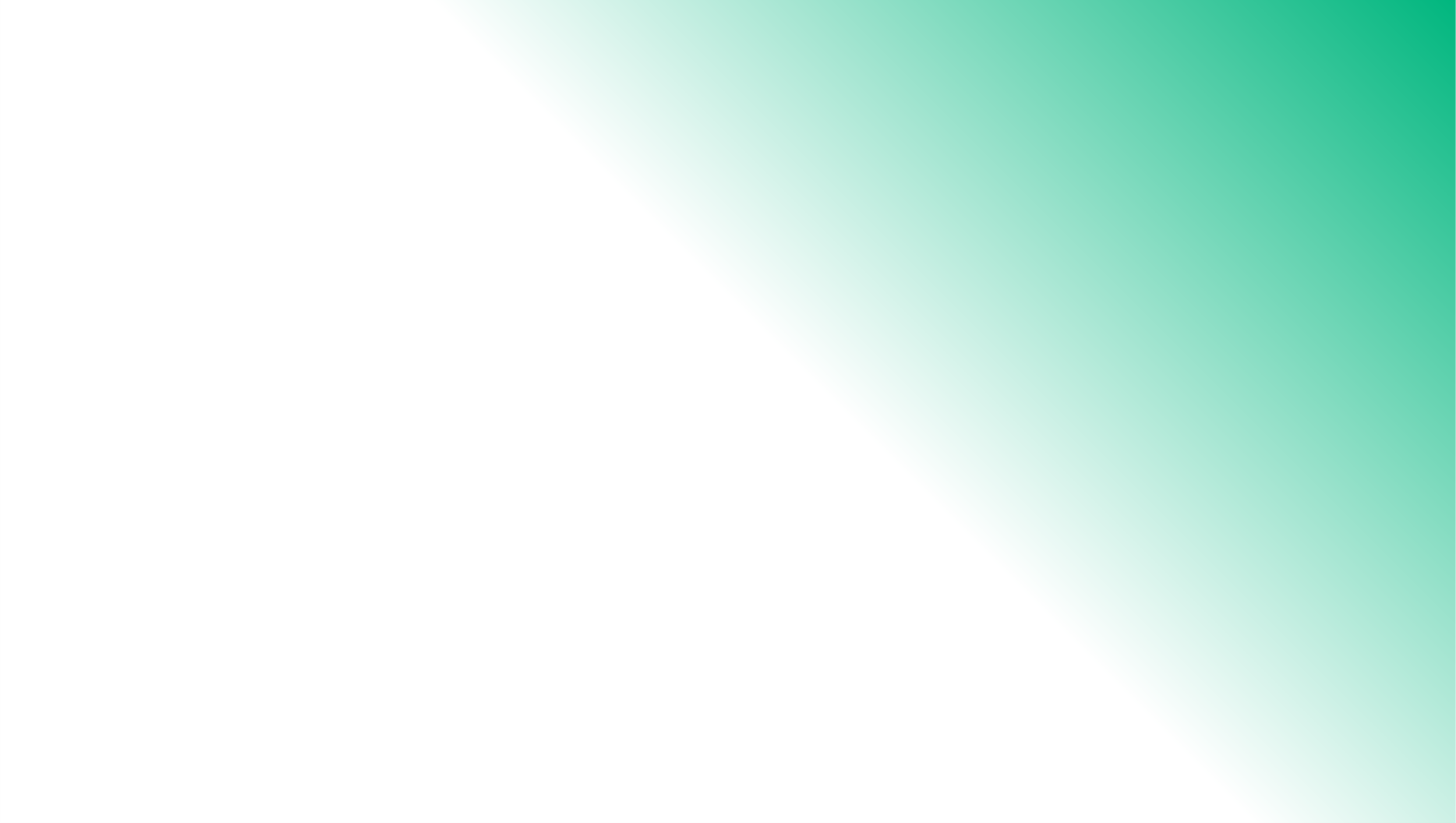 Применение ПП № 620
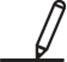 п.2 ПП № 620 (Исключение)
контракты жизненного цикла;
закупки мед.изделий с расходными материалами, предусмотренные производителем (изготовителем)
Письмо Минздрава России от 22.02.2023 N 25-3/И/2-2789  
медицинские изделия, обеспечивающие проведение манипуляции в соответствии с функциональным назначением стента для коронарных артерий, и без использования которых стент не может быть установлен в артерию (имплантирован), являются материалами, расходными по отношению к стенту
расходные материалы (например «феморальный интродьюсер», «артериальный интродьюсер» «катетер внутрисосудистый проводниковый, одноразового использования», «проводник для доступа к коронарным/периферическим сосудам, одноразового использования» и т.д.), являющиеся к основному медицинскому изделию «стент для коронарных артерий», могут быть объединены в один лот со стентом для коронарных артерий.
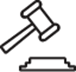 Дело №А34-16647/2022 извещение № 0843500000222002874
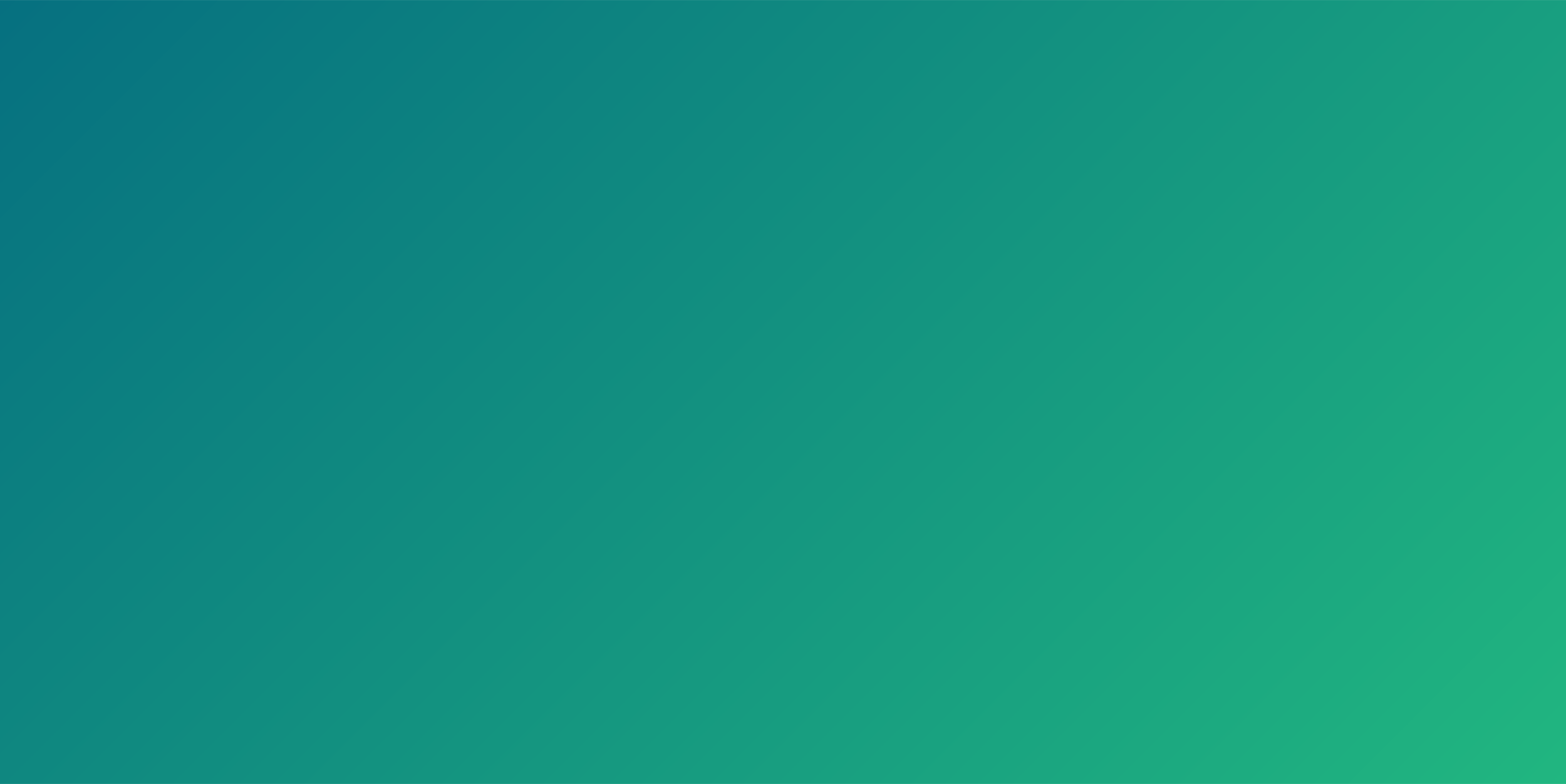 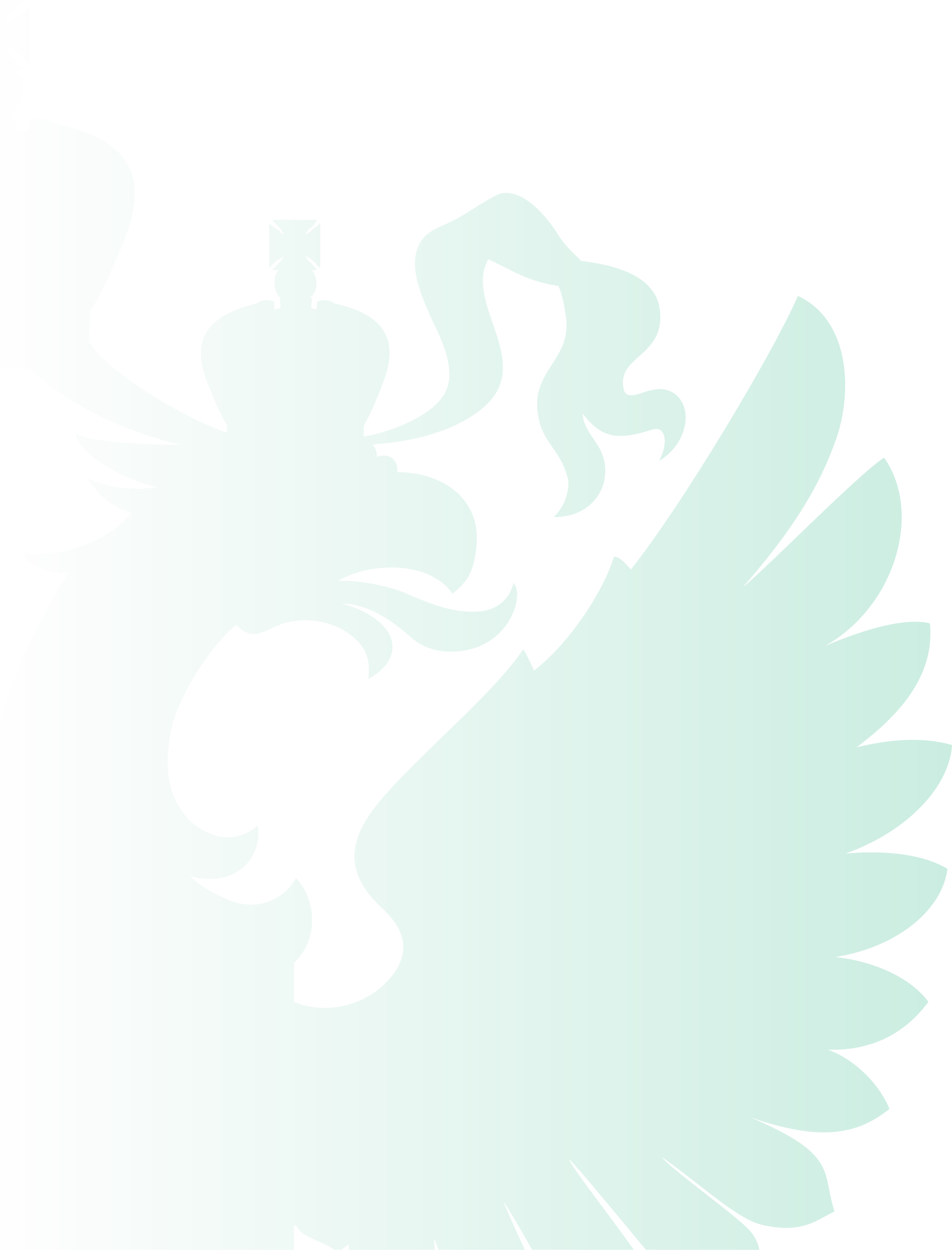 Спасибо за внимание!
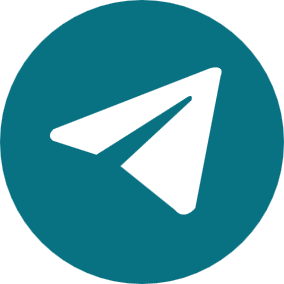 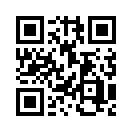 ФАС в TELEGRAM